Жанры живописи
ИЗО, 6 класс.
Автор: Остапенко Н.А.
МОУ Анненская СОШ
2014 год
Живопись означает писать жизнь, писать живо, полно и убедительно. В живописи главную роль играет цвет.
Жанр(фр. genre – род, вид) – исторически сложившееся деление произведений живописи в соответствии с темами и объектами изображения. Границы жанра расплывчаты и подвижны.
пейзажа
исторический и мифологический
портрет
батальный
Жанры живописи
бытовой
натюрморт
сказочно-былинный
анималистический
Французское слово «пейзаж» означает «природа». Первозданная или преобразованная человеком, она становится как бы «героем» произведения.
И.Шишкин «На севере диком»
Об этом жанре Э.Успенский сказал так:Если видишь: на картинеНарисована река,Или снег и белый иней,Или сад и облака,Или снежная равнина,Или поле и шалаш,Обязательно картинаНазывается : (пейзаж)
Сельский пейзаж
С.Курицин «Зима в деревне»
Городской пейзаж
И.Разживин «Неоновый город»
Индустриальный пейзаж
М.Звягин «Промышленный пейзаж»
Архитектурный пейзаж
Ф.Алексеев «Красная площадь в старину»
Морской пейзаж (часто называют «мариной»)
И.Айвазовский «Девятый вал»
Портрет один из распространенных жанров живописи. Изображает одного человека или нескольких людей. Художник должен передать характер человека, а через него показать общество, эпоху, в которой живёт его герой.
В.Тропинин «Портрет сына Арсения»
Про этот жанр Эдуард Успенский сказал так:Если видишь, что с картиныСмотрит кто-нибудь на нас,Или принц в плаще старинном,Или в робе верхолаз,Лётчик, или балерина,Или Колька, твой сосед,Обязательно картинаНазывается: (портрет)
Камерный портрет
А.Венецианов «Девушка в платке»
Парадный портрет
Т.Луи «Портрет императрицы Елизаветы Петровны»
Автопортрет
Карл Брюллов. Автопортрет.
Групповой портрет
В.Боровиковский «Лизонька и Дашенька»
Погрудный портрет
О.Ренуар «Жанна Самари»
Одиночный портрет
В.Серов «Девочка с персиками»
Натюрморт (фр. «мёртвая натура»)
    Как жанр сформировался в Голландии и Испании в XVII в. . Изображает неодушевлённые предметы, вещи, морепродукты, цветы, плоды.
Винсент Ван Гог «Подсолнухи»
А об этом жанре Э.Успенский сказал так:Если видишь на картинеЧашку кофе на столе,Или морс в большом графине,Или розу в хрустале,Или бронзовую вазу,Или грушу, или торт,Или все предметы сразуЗнай, что это - : (натюрморт)
Анималистический жанр (лат.«анимал» - «животное».  ) возник ещё у первобытных художников. Они изображали сцены охоты на оленей, мамонтов, бизонов. В Россию анималистический жанр пришёл лишь в 19 веке.
Г.Роннер-Книп и ее домашние животные
Бытовой жанр – жанр показывающий сцены повседневной, личной жизни человека, повседневного обихода из крестьянского и городского быта.
Ф. Решетников «Прибыл на каникулы»
Исторический жанр посвящён событиям и людям прошлого. В древности к истории относили и мифологические сказания, и библейские сюжеты
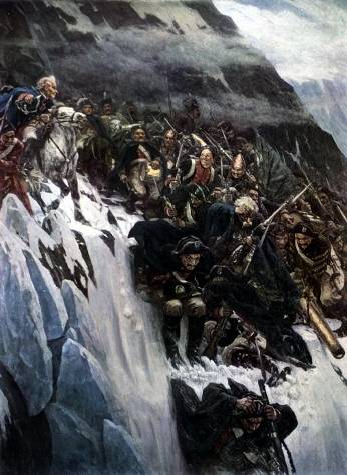 В.Суриков«Переход Суворова через Альпы»
Батальный жанр
(фр.  «баталле» - битва)
   тесно связан с историческим и посвящён трагическим или героическим моментам сражений.
П. Кривоногов «Поединок»
Сказочно – былинный жанр
В.Васнецов «Богатыри»
В.Васнецов 
Иван-Царевич на Сером Волке
Жанры  встречаются во всех видах изобразительного искусства, кроме архитектуры, - в живописи,  графике,  скульптуре, при оформлении книг, в росписи изделий.